EHCSVision and Mission
Vision 

“That people on the mental health journey experience hope, healing and community.”

Mission

“To respond to the community by providing a range of services that will empower persons with mental health needs.”
Housing and Mental Health
A  basic human right
Requirement for good mental and physical health
Increases personal safety
Decreases stress
Also affects the health of the community
Integral part of the recovery process
Room to focus on other aspects of life, e.g., employment, education, relationships, community
Eden’s Response
“Revolving” door 
Lack of safe, affordable, good quality housing
Lack of understanding by landlords and community
Continuum of housing options
Practice
Recovery focused
Client centered
Psychosocial rehabilitation
Holistic approach
Strength based
Skill building, i.e., Do with – not for
Choose, get, keep
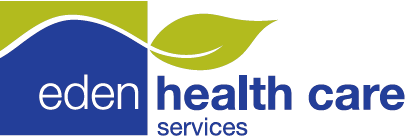 Eden Housing & Supports Program Structure
Eden Housing & Supports and MH Promotion Board
Southern Health-Santé Sud
Director of Mental Health
Client Services Manager/Program Director
Eden CEO
Supportive Housing
Linden Place
Concordia Village IV
Approved Homes
Mental Health Promotion
-Mental Health First Aid
-Applied Suicide Intervention Skills Training
-Out of the Blue
-Suicide Prevention Comm
-Mindfulness
-
Supported Housing
Enns Courts
Penfeld Court
Wilson Courts
Concordia Village
Housing Support Programs
-Community Choices
-Positive Living
-Portable Housing
-General Housing
-Community Wellness Initiative
Eden Lecture Series
The Wellness Library
Proctor Program
Supportive Housing
Supports are built in as part of the housing option.

Linden Place
Group living, transitional program
8 individuals
Concordia Village IV
Integrated apartment living
16 individuals
Residential Care Homes 
Approved homes in community
Supported Housing
Supports are provided as needed.
Enns Court East/West - Winkler
38 units of 1-3 bedroom suites
Rent geared to income
Penfeld Court - Steinbach
24 units of 1-2 bedroom suites
Rent geared to income and median market
Wilson Courts – Steinbach
24 units of studio and 1 bedroom suites
Rent geared to income
Concordia Village IV - Winnipeg
 45 units of 1-3 bedroom suites
Rent geared to income and median market
Housing Support Programs
Drop-in Programs
  Portable Housing Benefit
  General Housing Program 
  Community Wellness Initiative
Partnerships
Southern Health-Sante Sud
Winnipeg Regional Health Authority
Affordable Housing Initiative
Canada Mortgage & Housing Corporation
Manitoba Housing
MCC Manitoba
Canadian Mental Health Association
City & Town Councils
Neighbouring municipalities
Local business
Churches
Community/Constituency members/Volunteers
Local Foundations